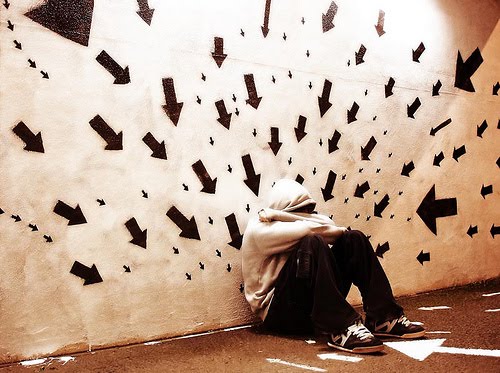 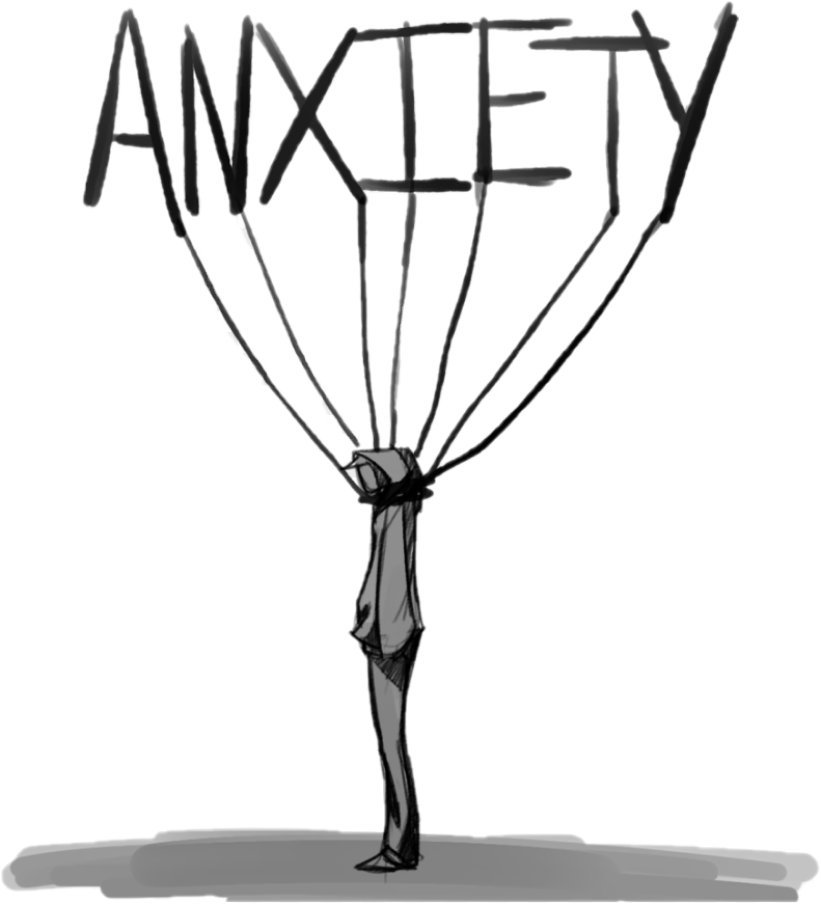 Introduction to Anxiety
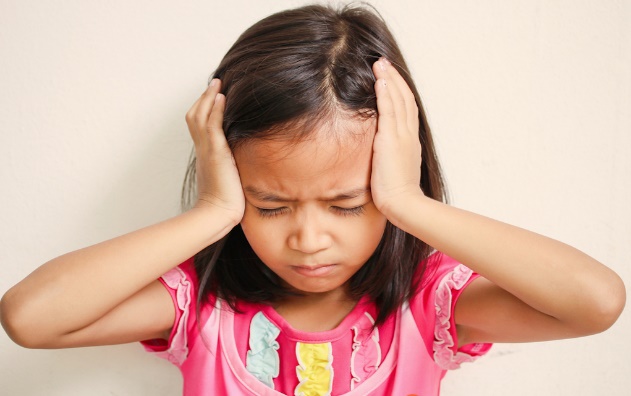 Objectives
To learn about the signs, symptoms and causes of anxiety 
To introduce a CBT model
To find out how to support as a parent/carer 
To explore a range of NHS approved apps and resources
https://www.youtube.com/watch?v=rpolpKTWrp4
What is anxiety?
Anxiety is a normal and useful emotion. It alerts us to and helps us cope with difficult, challenging or dangerous situations

Anxiety is very common.

Anxiety becomes a serious problem when it stops you or your child from enjoying normal life. This is when anxiety has taken over and you have lost control. At this point, it is likely that an individual would be suffering from Anxiety Disorder as opposed to generalised anxiety.
Cathy Creswell: Helping your child with fears and worries
Overestimation of threat + Underestimation of ability to cope = Anxiety
[Speaker Notes: https://www.youtube.com/watch?v=rpolpKTWrp4]
Responses to anxiety – Body responses
from Anxiety by Paul Stallard published by Routledge
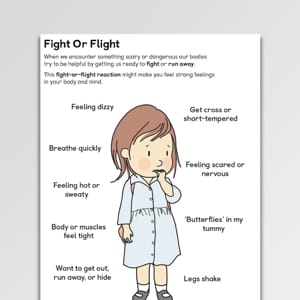 Every human being is born with the ability to recognise a small set of emotions, and anxiety is one of them.

Anxiety is a response to the hormone adrenaline. It is completely normal, and indeed it is essential for survival.

The surge of adrenaline through the body promotes the FIGHT,  FLIGHT or FREEZE response in preparation for imminent danger.
Responses to anxiety – other responses
Alongside changes to the body, other symptoms of anxiety include:
Palpitations
Headache, tingling and numbness
Choking feelings, dry mouth
Vomiting, urinary frequency, diarrhoea
Unrealistic and / or excessive fear and worry about past and future events
Avoidance of situations

These changes in response to anxiety may be helpful in the short term but if they continue after the danger has passed, or when there was never any real danger there, this can become problematic.
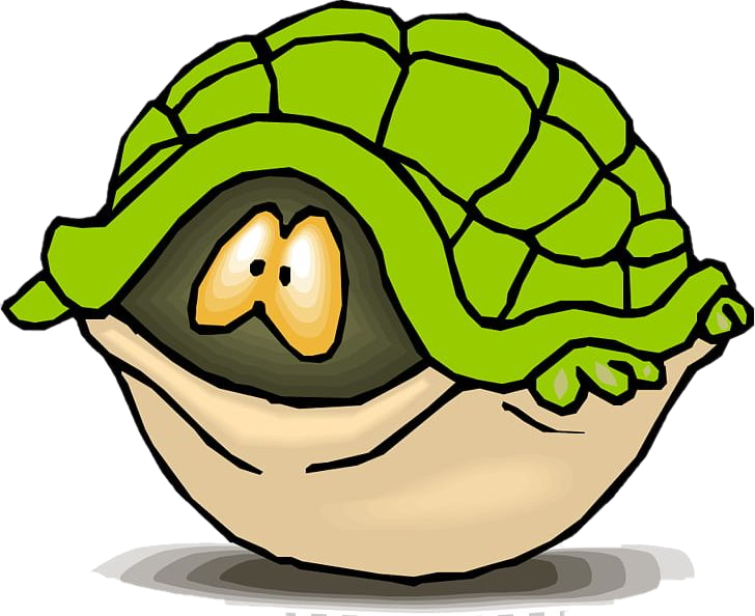 Cathy Creswell: Helping your child with fears and worries
Situation: Where were you? Who were you with? What happened to trigger the problem?
Thoughts
What thoughts went through your head?
Behaviours
What did you do?
Emotions
What were you feeling?
Physical symptoms
What happened in your body?
Situation: At school, teacher asked me a question I did not know the answer to
Thoughts
I won't be able to get the answer right
I can't do it
Everyone will laugh at me
Behaviour
Keep quiet
Avoid that lesson
Emotions
Nervous
Embarrassed 
Worried
Physical symptoms
Sweaty
Shaky 
Feel sick
Situation: At school, teacher asked me a question I did not know the answer to
The CBT model tells us that in order to break this cycle of anxiety, we need to change our behaviour and/or challenge our thoughts
Thoughts
I won't be able to get the answer right
I can't do it
Everyone will laugh at me
Behaviour
Keep quiet
Avoid that lesson
Emotions
Nervous
Embarrassed 
Worried
Physical symptoms
Sweaty
Shaky 
Feel sick
Situation: At school, teacher asked me a question I did not know the answer to
A simple CBT model
The CBT model tells us that in order to break this cycle of anxiety, we need to change our behaviour and/or challenge our thoughts
Thoughts
I might get the answer right
I can do it
My friends are supportive and won’t laugh at me
Behaviour
Speak up
Join in with the lesson
Give it a try
Emotions
Nervous
Embarrassed 
Worried
Physical symptoms
Sweaty
Shaky 
Feel sick
Thinking differently, doing differently
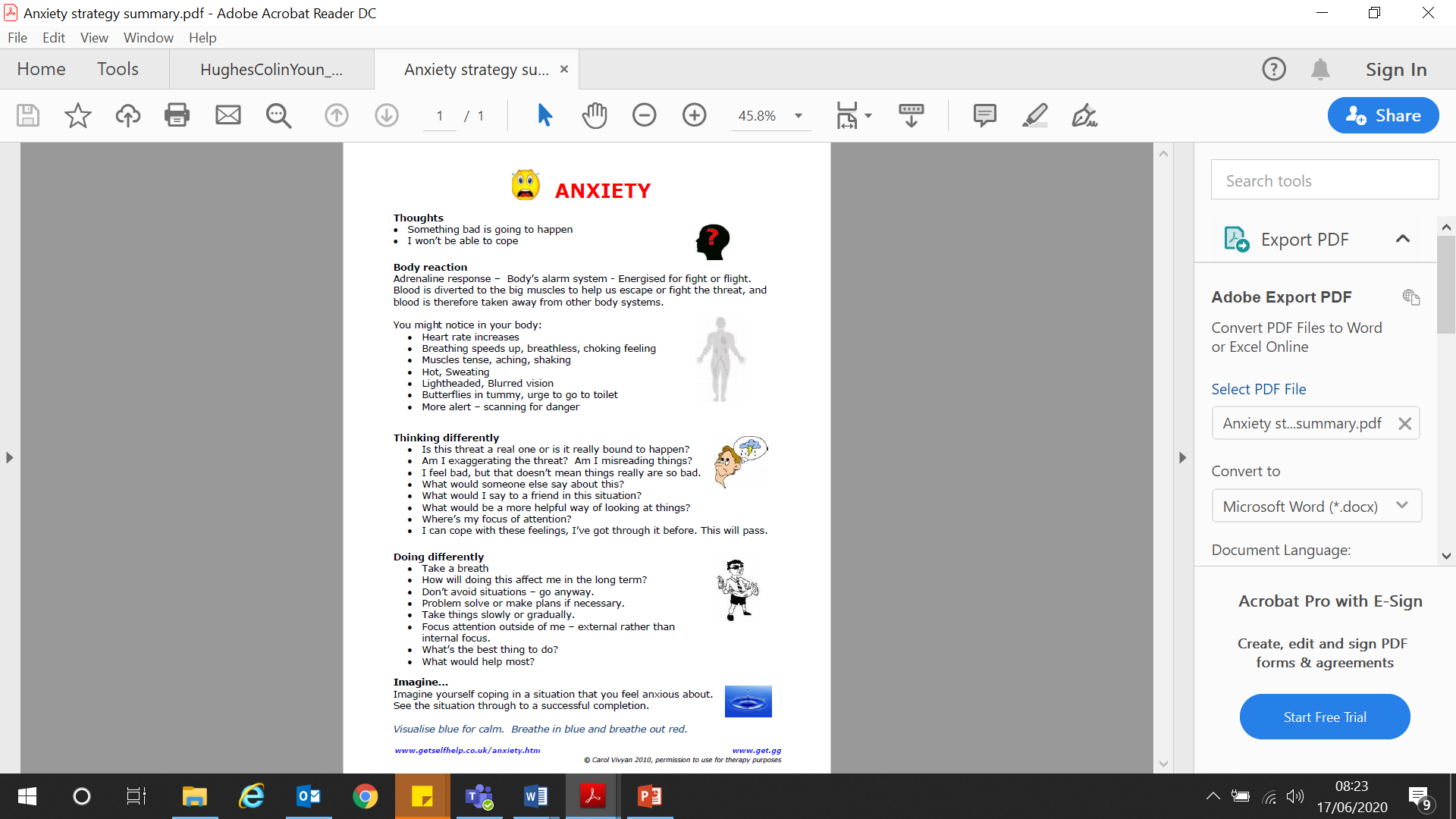 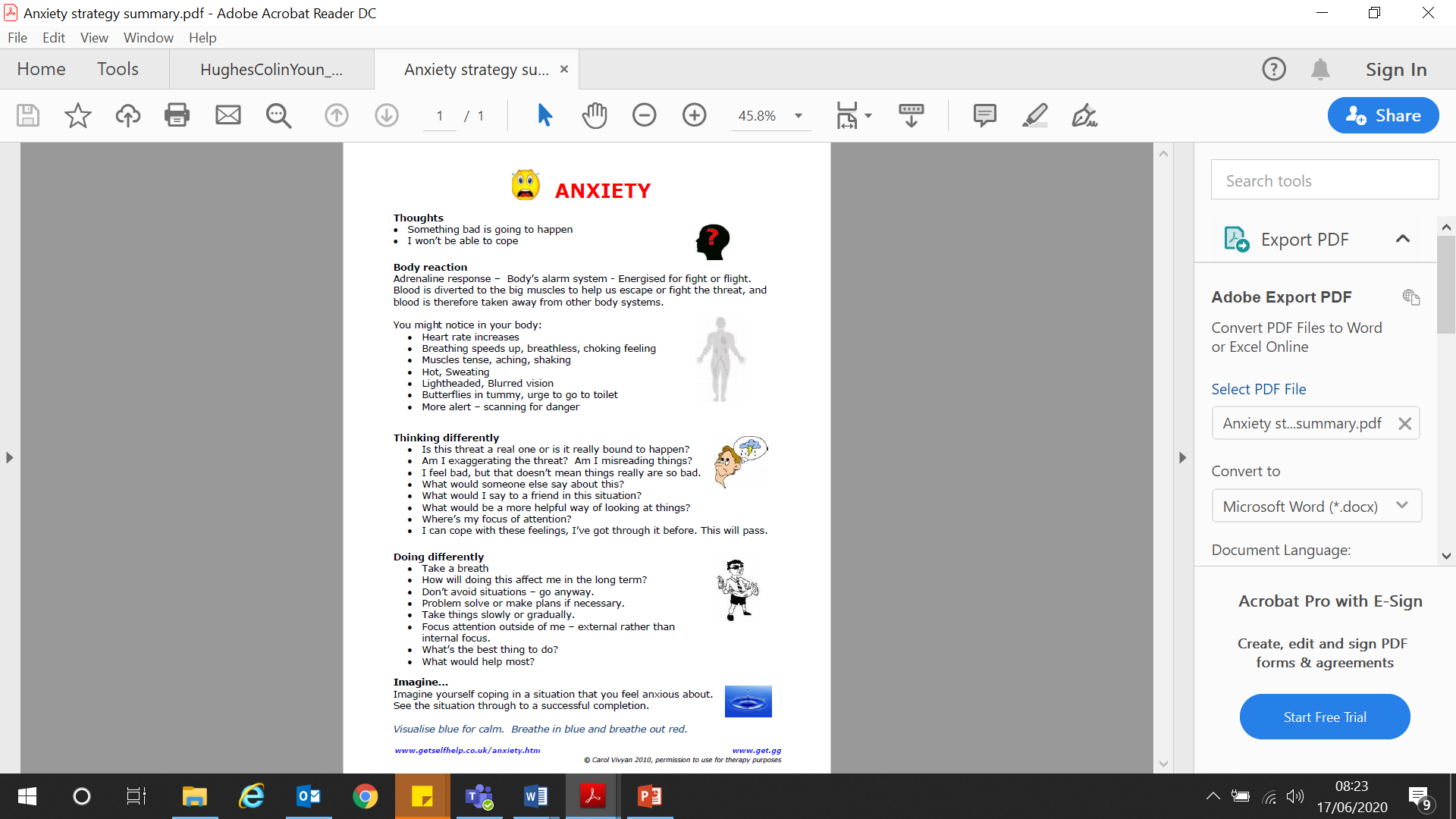 www.getselfhelp.co.uk/anxiety.htm
Is my thought FACT or OPINION?
What would I say to a friend in this situation?
Am I jumping to conclusions?
Your thoughts are not you
https://www.youtube.com/watch?time_continue=221&v=0QXmmP4psbA&feature=emb_logo
https://www.youtube.com/watch?time_continue=221&v=0QXmmP4psbA&feature=emb_logo ​
[Speaker Notes: Watch video  https://www.youtube.com/watch?time_continue=221&v=0QXmmP4psbA&feature=emb_logo]
Worry tree
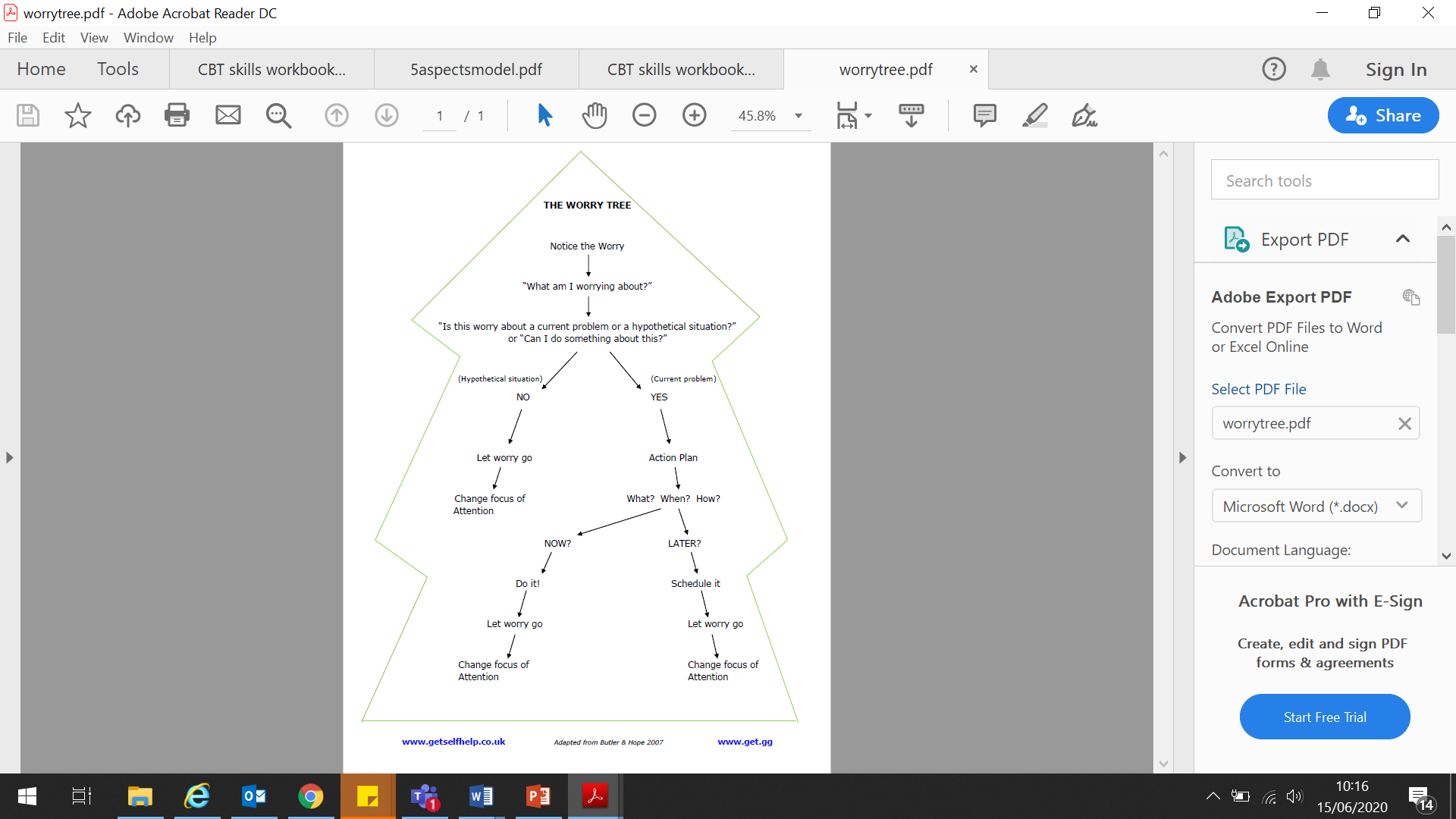 Can I deal with this worry?
Yes = problem solve it
No = let it go, refocus attention
Cognitive Behavioural Therapy (CBT) Skills Workbook. Hertfordshire Partnership
Problem solving
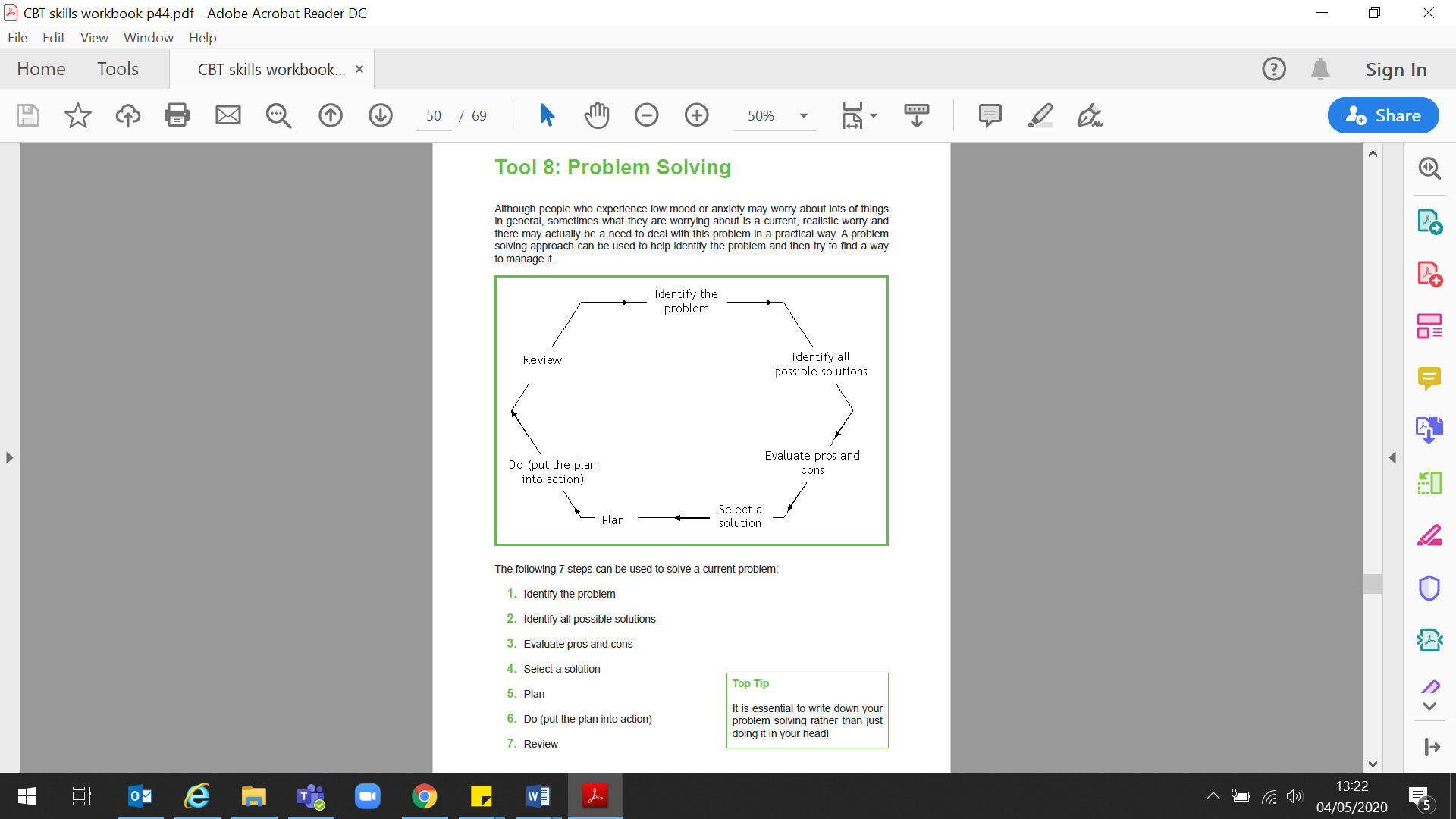 Cognitive Behavioural Therapy (CBT) Skills Workbook. Hertfordshire Partnership
Riding the wave
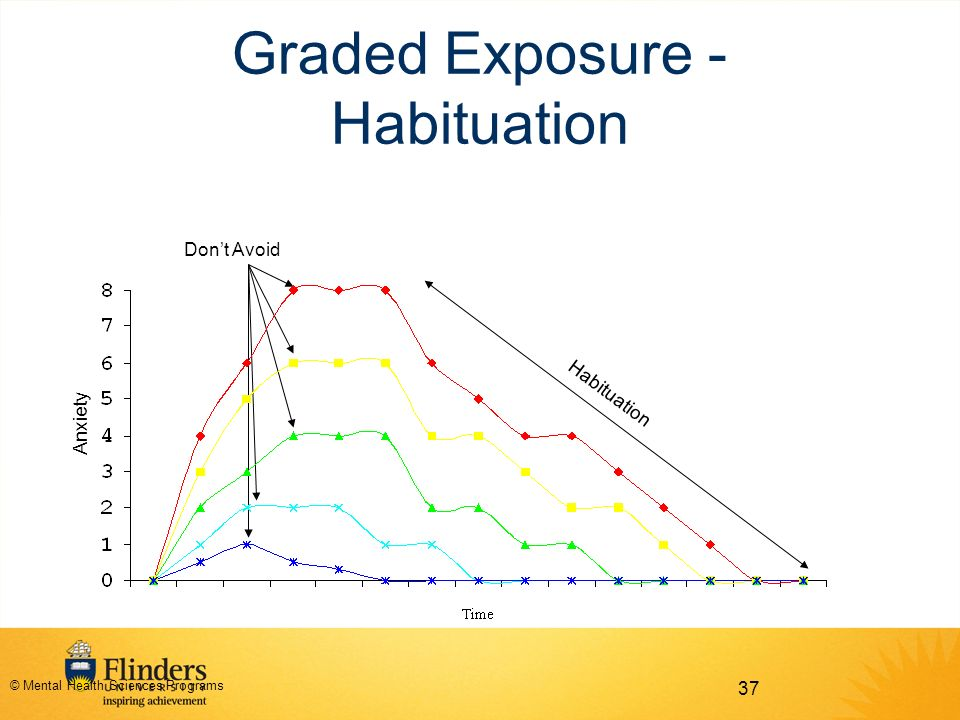 The anxious response only lasts for a limited time
After that, even if we're still near the "scary thing" our body won't react, and we can become used to it.
If we can ride that wave of anxiety, it will pass. Our bodies learn that the stimulus isn't dangerous, and that panicked or anxious response will become less strong each time, until it isn't there at all!
Avoidance of situations which cause us worry means that we will not learn to confront the emotions connected with the anxiety, and so the anxiety will not be reduced.
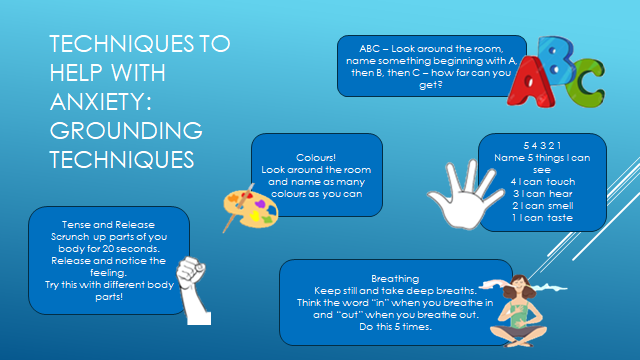 Techniques to help with anxiety: Grounding techniques
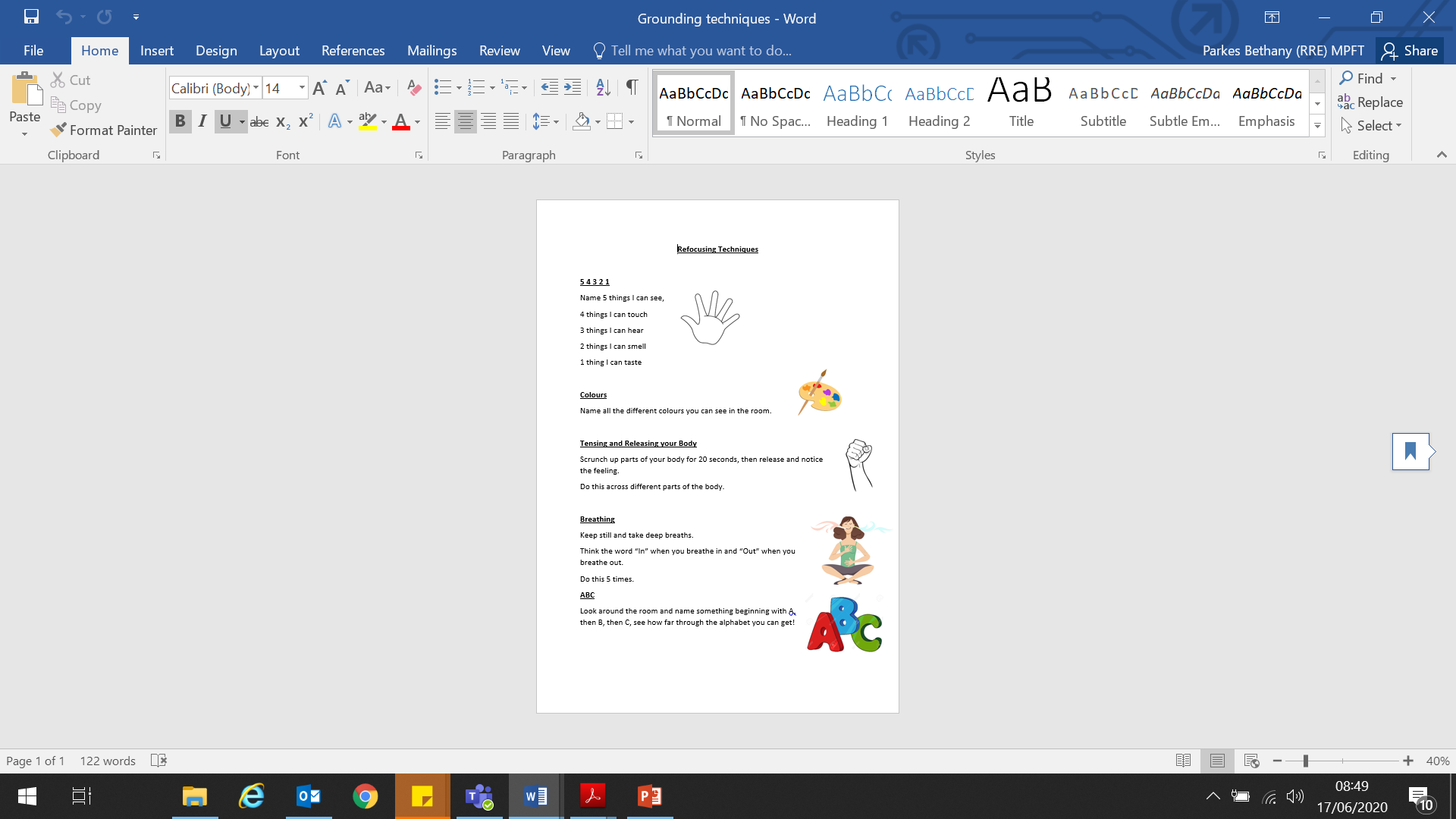 Techniques to help with anxiety: Progressive muscle relaxation
Progressive Muscle Relaxation is an exercise that reduces stress and anxiety in the body.

Slowly tense, and then relax each muscle. 

This can provide an immediate feeling of relaxation, and its best to practice this frequently.
https://www.therapistaid.com/worksheets/progressive-muscle-relaxation-script.pdf
How to support your child with anxiety
S – Show your child how to be successful
U – Understand that your child has a problem
P – Patient approach
P – Prompt new skills
O – Observe your child
R – Reward and praise their efforts
T – Talk about it
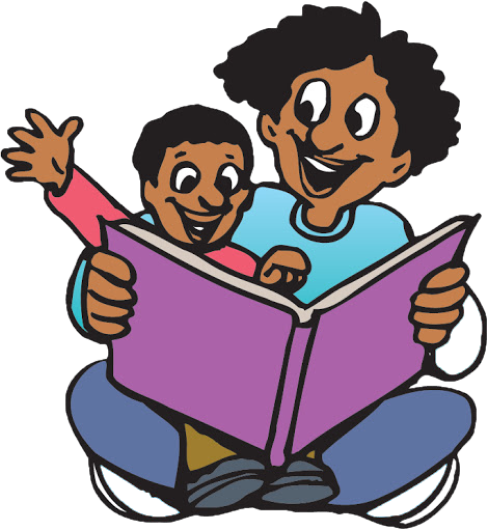 from Anxiety by Paul Stallard published by Routledge
Facilitating conversation between you and your child
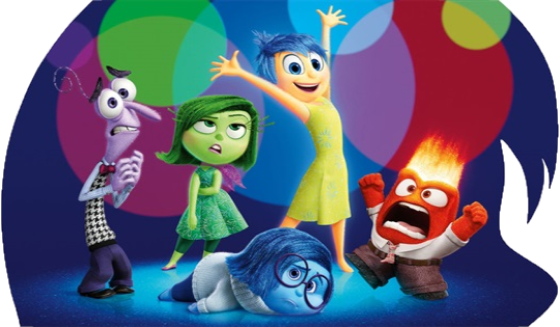 Some children may find it difficult to open up about how they are feeling or may lack the vocabulary to express themselves. 

Disney's 'Inside Out’ can help to understand different emotions and may be a useful way to discuss how your child is feeling: ’Which character are you right now?'
https://www.bing.com/videos/search?q=inside+out+anxiety&ru=%2fvideos%2fsearch%3fq%3dinside%2bout%2banxiety%26FORM%3dHDRSC4&view=detail&mid=E54349E2DF76D4FA5249E54349E2DF76D4FA5249&&FORM=VDRVRV
[Speaker Notes: If your child is young…]
Huge bag of worries book for children https://www.youtube.com/watch?v=NbcswBYnmeQ 
Anxiety explained for children https://www.youtube.com/watch?v=FfSbWc3O_5M 
Anxiety explained for teens https://www.youtube.com/watch?v=rpolpKTWrp4 
Cycle of avoidance within anxiety (teens) https://www.youtube.com/watch?v=-CAd9o9OlqM 
Managing anxiety https://www.youtube.com/watch?v=7WtdmJi76mU
Videos we like
Apps that can help with anxiety
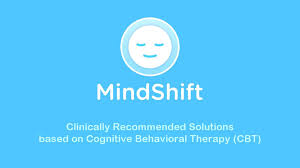 Mind Shift 
Teaches about anxiety, helping users to engage in healthy thinking and to take action. Users check in each day to track their anxiety and work with tools in the app
Calm Harm 
Provides tasks to help you resist or manage the urge to self-harm. You will be able to track your progress and notice change.
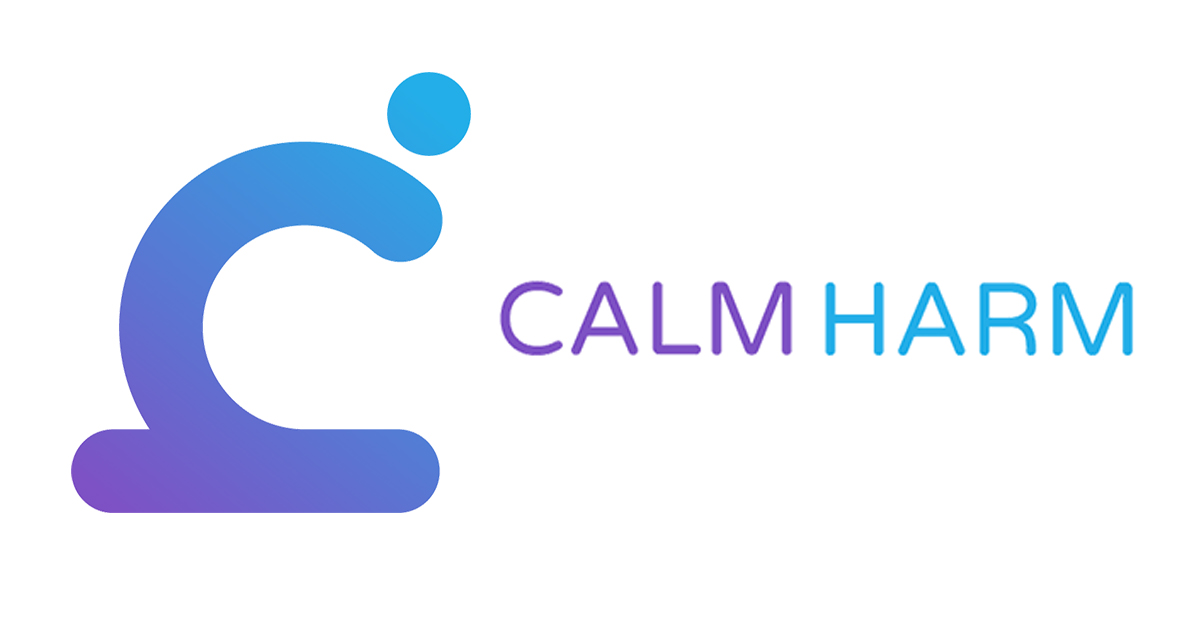 Apps that can help with anxiety
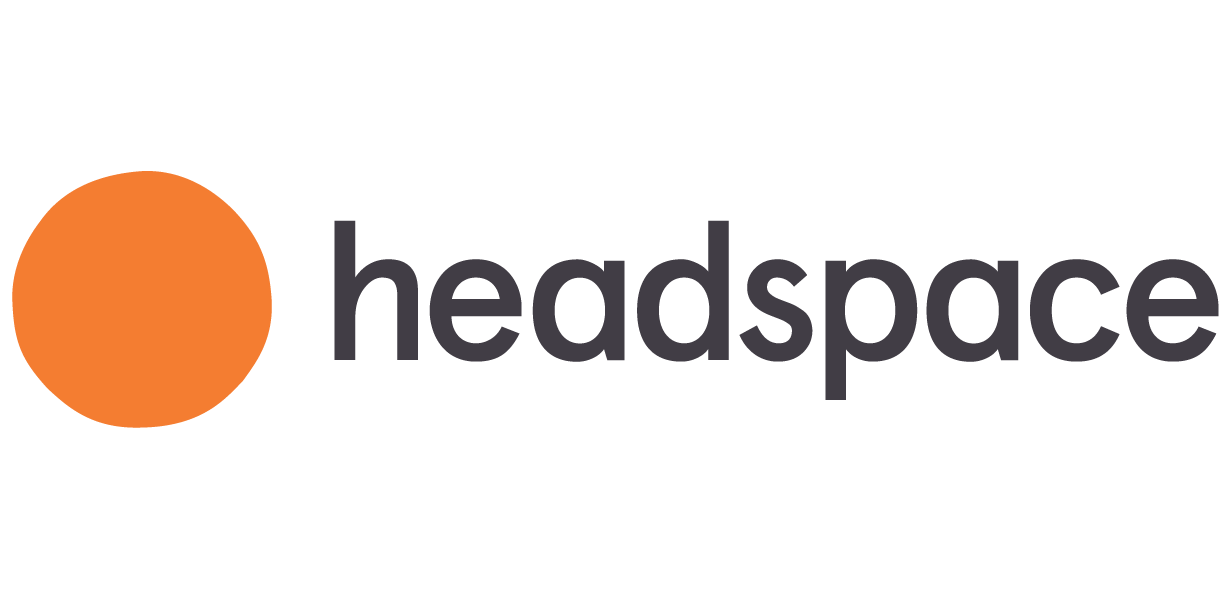 Headspace
Learn to manage feelings and thoughts with the lifelong skill of everyday mindfulness, any time of the day.
Catch it 
Uses Cognitive Behavioural Therapy style approaches to help users learn how to manage feelings like anxiety and depression. Users can record and rate their mood, helping them to keep track of progress and identify triggers to their symptoms.
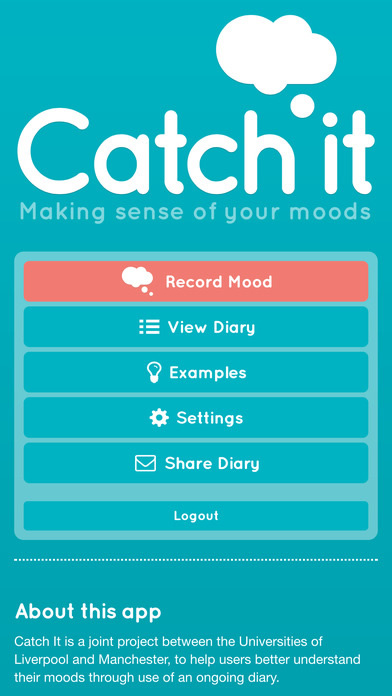 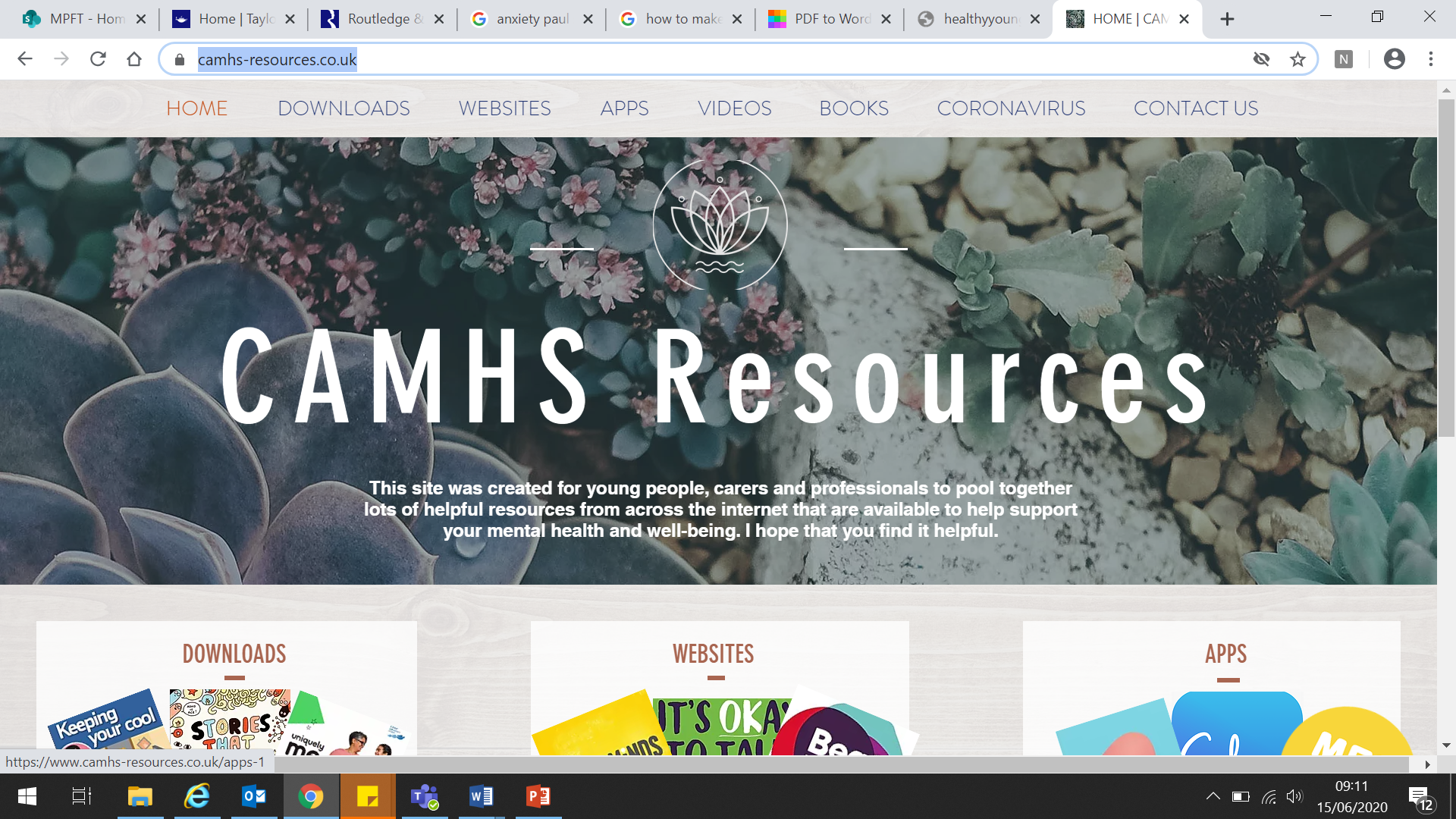 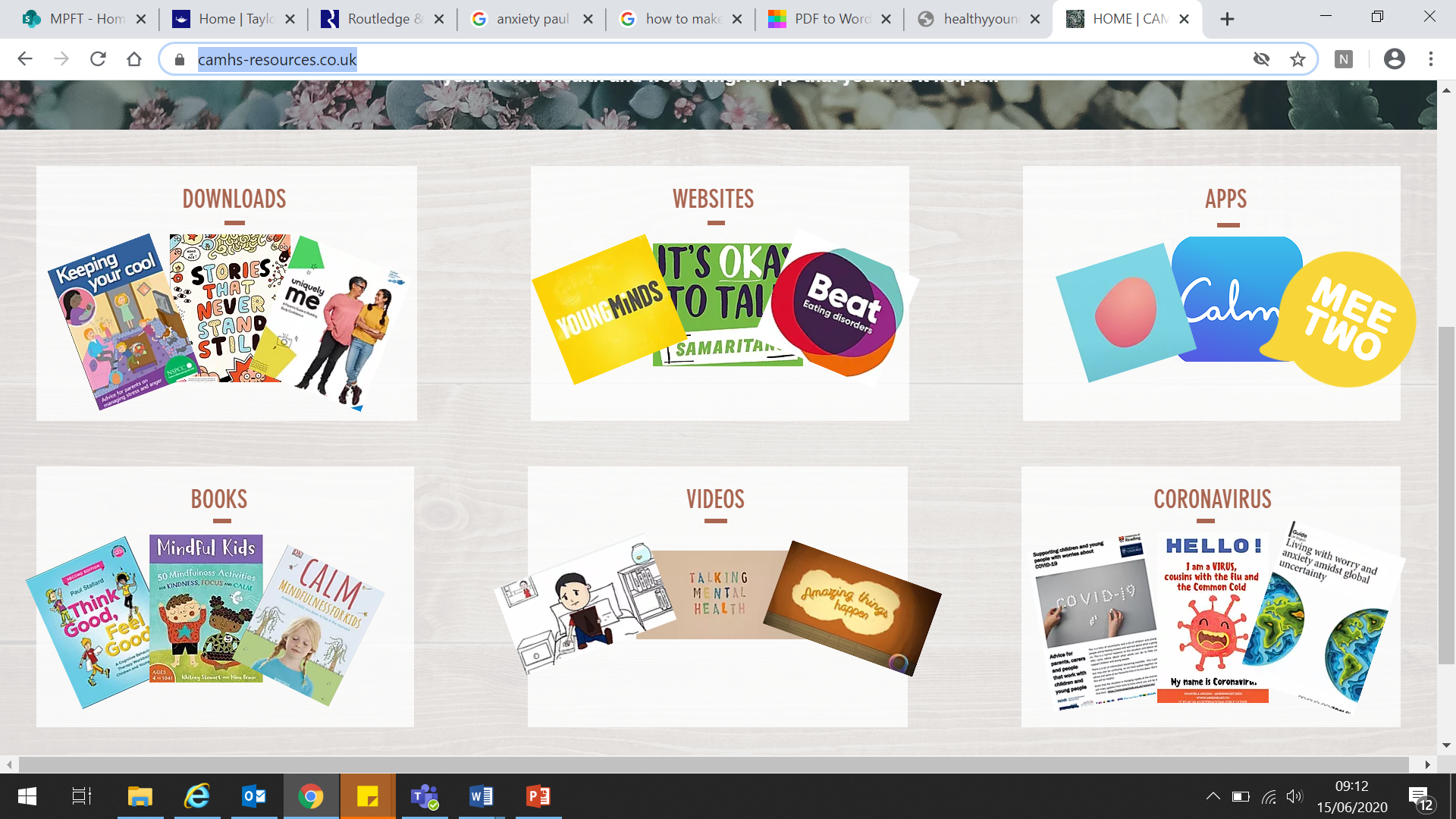 https://www.camhs-resources.co.uk/
Helplines:

Anxiety UK (text number): 07537 416905

Beat (Eating Disorders): 0808 801 0711

CALM: 0800 58 58 58

Childline: 0800 11111

MIND: 0300 123 3393

National Self-harm Network: 0800 622 6000

Papyrus (suicide Prevention): 0800 068 4141

Samaritans: 116 123

Sane: 0300 304 7000

Young Minds: 0808 802 5544
Websites:

Anxiety UK: www.anxietyuk.org.uk 
BEAT (Eating Disorders): www.b-eat.co.uk 
CALM: www.thecalmzone.net
Childline: www.childline.org.uk
Depression UK: www.depressionuk.org  
MIND: www.mind.org.uk
National Self Harm Network: www.nshn.co.uk
PAPYRUS: www.papyrus-uk.org
Relate: www.relate.org.uk 
Rethink Mental Illness: www.rethink.org
Samaritans: www.Samaritans.org.uk 
Young Minds: www.youngminds.org.uk
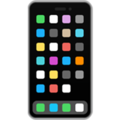 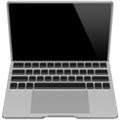 Apps:

Calm Harm: Support for Self-harming Behaviours


Calm: Meditation


Clear Fear: Anxiety Support


Headspace: Mindfulness


Mindshift: Anxiety Support


Sleepio: Sleep Improvement


Smiling Mind: Mindfulness


Stop, Breathe & Think: Guided Meditation
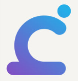 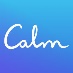 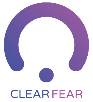 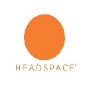 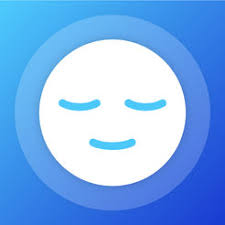 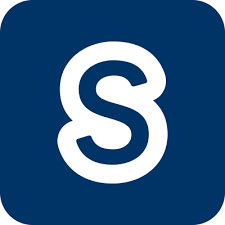 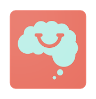 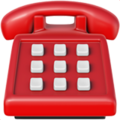 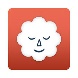